Makroökonomie
Wilhelmshaven
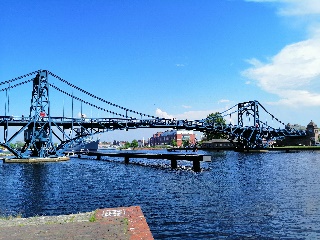 Diese Vorlesung wird in Bild
und Ton des
Dozenten
mitgeschnitten
und anschließend online zur
Verfügung gestellt
Prof. Dr. Bernhard Köster
Jade-Hochschule Wilhelmshaven
http://www.bernhardkoester.de/vorlesungen/inhalt.html
Weitere kodifizierte wirtschaftspolitische Ziele
Verteilungsziel:			Gleichartige Lebensverhältnisse (Art. 72 Satz 2 GG)

Umweltschutz:			Erhalt der natürlichen Lebensgrundlagen (Art. 20a GG)

Konsolidierungsziel:	Schuldenbremse (Art. 109 Satz 3 GG)
In diesem Zsh. Spricht man häufig auch von einem 6-7-Eck als Zielsystem der Wirtschaftspolitik
Verteilungsziel
Art. 72 Satz 2 GG

(2) Auf den Gebieten des Artikels 74 Abs. 1 Nr. 4, 7, 11, 13, 15, 19a, 20, 22, 25 und 26 hat der Bund das Gesetzgebungsrecht, wenn und soweit die Herstellung gleichwertiger Lebensverhältnisse im Bundesgebiet oder die Wahrung der Rechts- oder Wirtschaftseinheit im gesamtstaatlichen Interesse eine bundesgesetzliche Regelung erforderlich macht.
Was genau darunter zu verstehen ist, bzw. wie dies umgesetzt werden soll, ist immer wieder eine der großen Kontroversen in der Wirtschaftspolitik
Umweltschutz
Art. 20a GG

Der Staat schützt auch in Verantwortung für die künftigen Generationen die natürlichen Lebensgrundlagen und die Tiere im Rahmen der verfassungsmäßigen Ordnung durch die Gesetzgebung und nach Maßgabe von Gesetz und Recht durch die vollziehende Gewalt und die Rechtsprechung.
Rund 40 Jahre ist dies nun her und wenn nicht die Corona-Krise gekommen wäre, wäre dies immer noch eines der bestimmenden Themen in der aktuellen Wirtschaftspolitik.
Konsolidierungsziel
Art. 109 Satz 3 GG

3) Die Haushalte von Bund und Ländern sind grundsätzlich ohne Einnahmen aus Krediten auszugleichen. Bund und Länder können Regelungen zur im Auf- und Abschwung symmetrischen Berücksichtigung der Auswirkungen einer von der Normallage abweichenden konjunkturellen Entwicklung sowie eine Ausnahmeregelung für Naturkatastrophen oder außergewöhnliche Notsituationen, die sich der Kontrolle des Staates entziehen und die staatliche Finanzlage erheblich beeinträchtigen, vorsehen. Für die Ausnahmeregelung ist eine entsprechende Tilgungsregelung vorzusehen. Die nähere Ausgestaltung regelt für den Haushalt des Bundes Artikel 115 mit der Maßgabe, dass Satz 1 entsprochen ist, wenn die Einnahmen aus Krediten 0,35 vom Hundert im Verhältnis zum nominalen Bruttoinlandsprodukt nicht überschreiten. Die nähere Ausgestaltung für die Haushalte der Länder regeln diese im Rahmen ihrer verfassungsrechtlichen Kompetenzen mit der Maßgabe, dass Satz 1 nur dann entsprochen ist, wenn keine Einnahmen aus Krediten zugelassen werden.
Entwicklung von Defizit und Schulden
Quelle: Destatis, Bundesbank
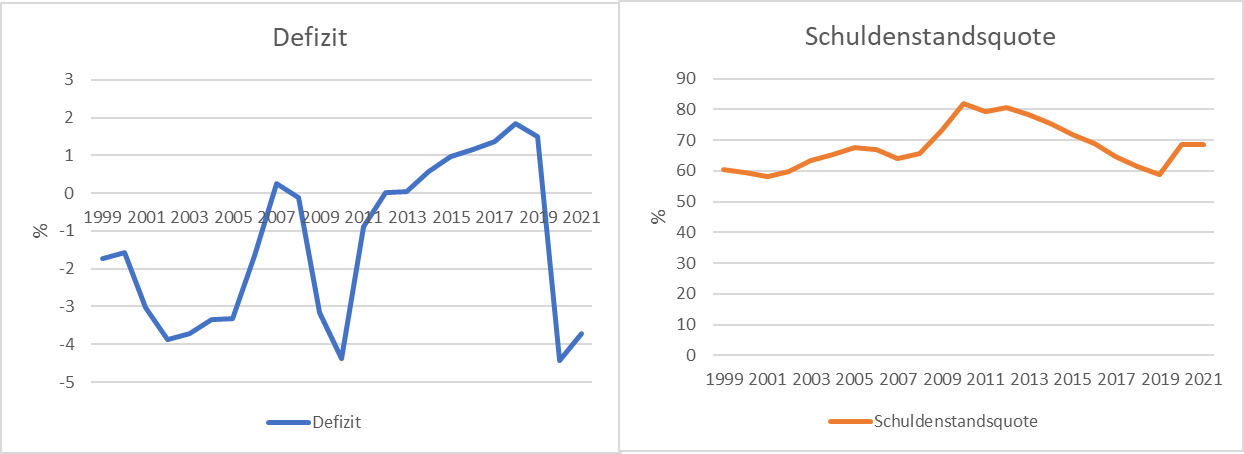 Defizit:	Finanzierungssaldo des Staates in Relation
	zum Bruttoinlandsprodukt
Schuldenstandsquote : Schulden des Staates in Relation
	                        zum Bruttoinlandsprodukt
Allgemeiner Konjunkturzyklus
Reales BIP
Zeit
Boom
Abschwung
Aufschwung
Krise
Konjunkturzyklen-Beschreibung
Aufschwung:	Anstieg der Produktion; Auftragseingänge
					höhere Auslastung der Produktionskapazitäten;
					sinkende Arbeitslosigkeit; moderat steigende Preise
Boom:			Voll- bzw. Überauslastung der Produktionskapazitäten;
					Aufbau von Überstunden; steigende Löhne und 
					Preise; Anfang von Stagnation, da die Nachfrage nicht 
					mehr befriedigt werden kann
Abschwung:	Rückgang der Produktion; rückläufige Auftragseingänge
					steigende Arbeitslosigkeit; nachlassende Konsumnachfrage
Krise:			Niedriges Niveau der Produktion und der 
					Auftragsbestände; hohe Arbeitslosigkeit
Stetiges und angemessenes Wachstum
Wirtschaftspolitisches Ziel ist es, die Schwankungen im Konjunkturzyklus auf ein angemessenes Maß zu begrenzen.

Dazu wird auf das Konzept des Produktionspotenzials zurückgegriffen:
Darunter versteht man die mögliche gesamtwirtschaftliche Produktion bei Vollauslastung der Kapazitäten.

Langfristig sollte es daher das Ziel sein, das Produktionspotenzial zu 
erhöhen und nicht nur die reine BIP-Entwicklung. Denn die reine 
BIP-Entwicklung kann die Produktionsmöglichkeiten eines Landes 
stark über- oder unterzeichnen.
 
Allerdings handelt es sich bei dem Produktionspotenzial um ein 
theoretisches Konzept, weshalb sich der  tatsächliche Wert nur schwer ermitteln lässt.
Relative Abweichung des BIP vom Produktionspotenzial (Deutschland)
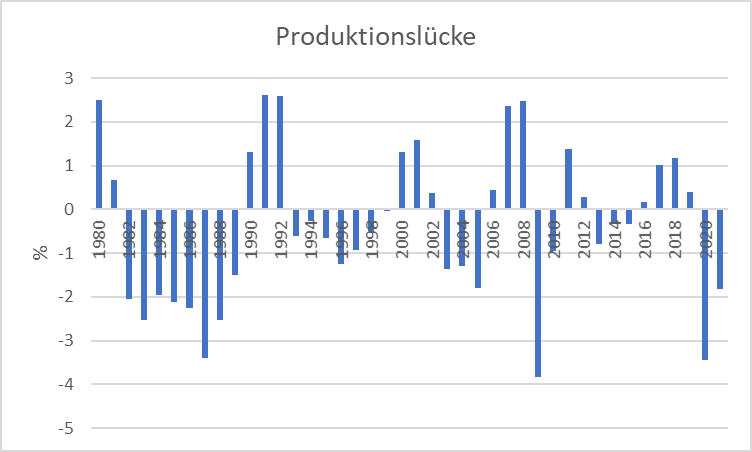 Outputlücke = (BIP - Produktionspotenzial)/Produktionspotenzial

Quelle: IWF
Konjunkturzyklus Deutschland in der langen Frist
Ordnen Sie den Pfeilen
wirtschaftsgeschichtliche
Ereignisse zu
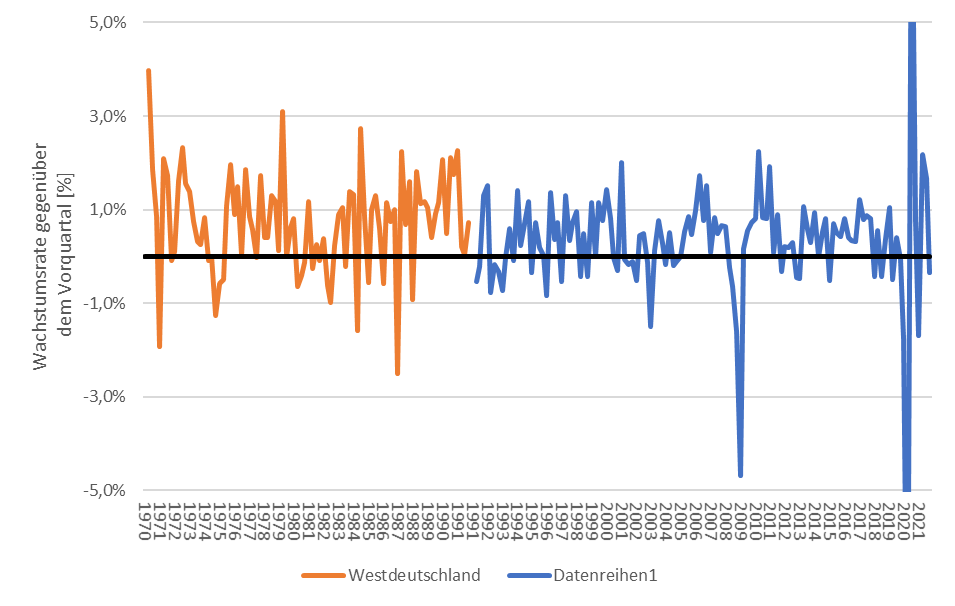 3.
1.
2.
4.
Wiedervereinigung
1991
6.
Ölkrise 1979
Krieg Iran-Irak
Coronakrise
Ukrainekrieg
2020-??
Dotcom-Blasé 2001
Ölkrise 1973
5.
Finanzkrise 2007-2009
Quelle: Destatis; Preis-, saison- und kalenderbereinigte Werte
Reales Wirtschaftswachstum in Deutschland seit der Wiedervereinigung
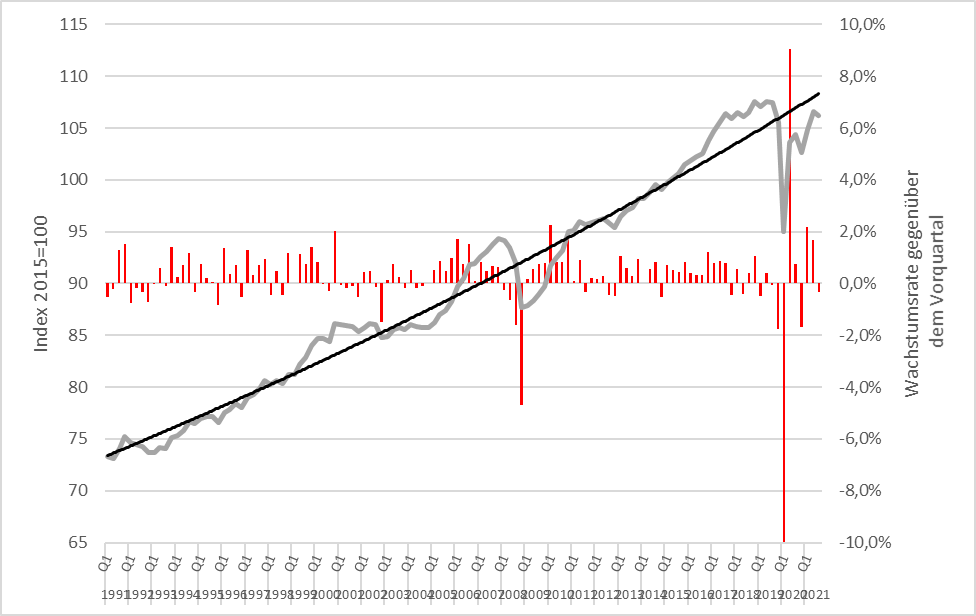 Quelle: Statistisches Bundesamt, HRI; Preis- saison- und kalenderbereinigte Werte,
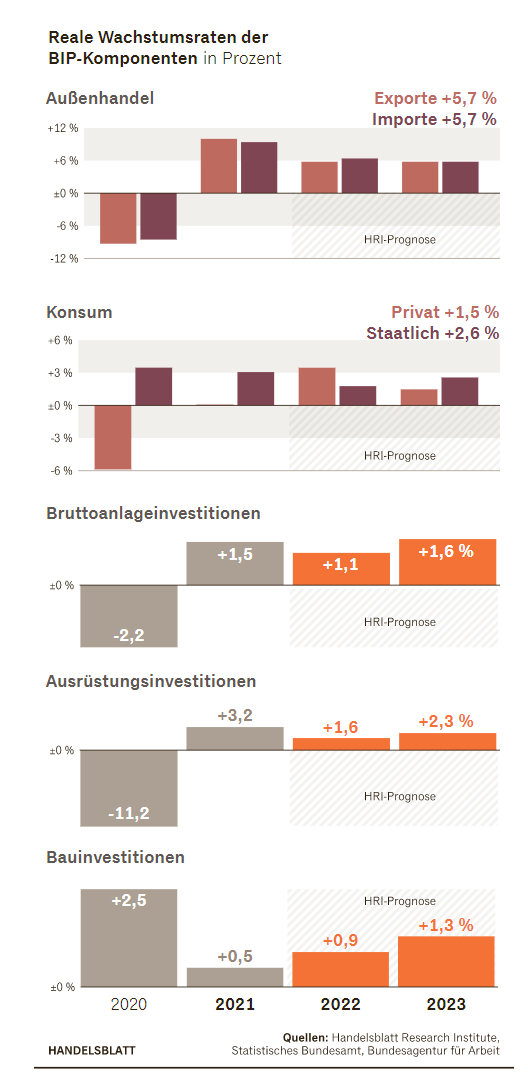 HRI Konjunkturprognose 17.03.2022
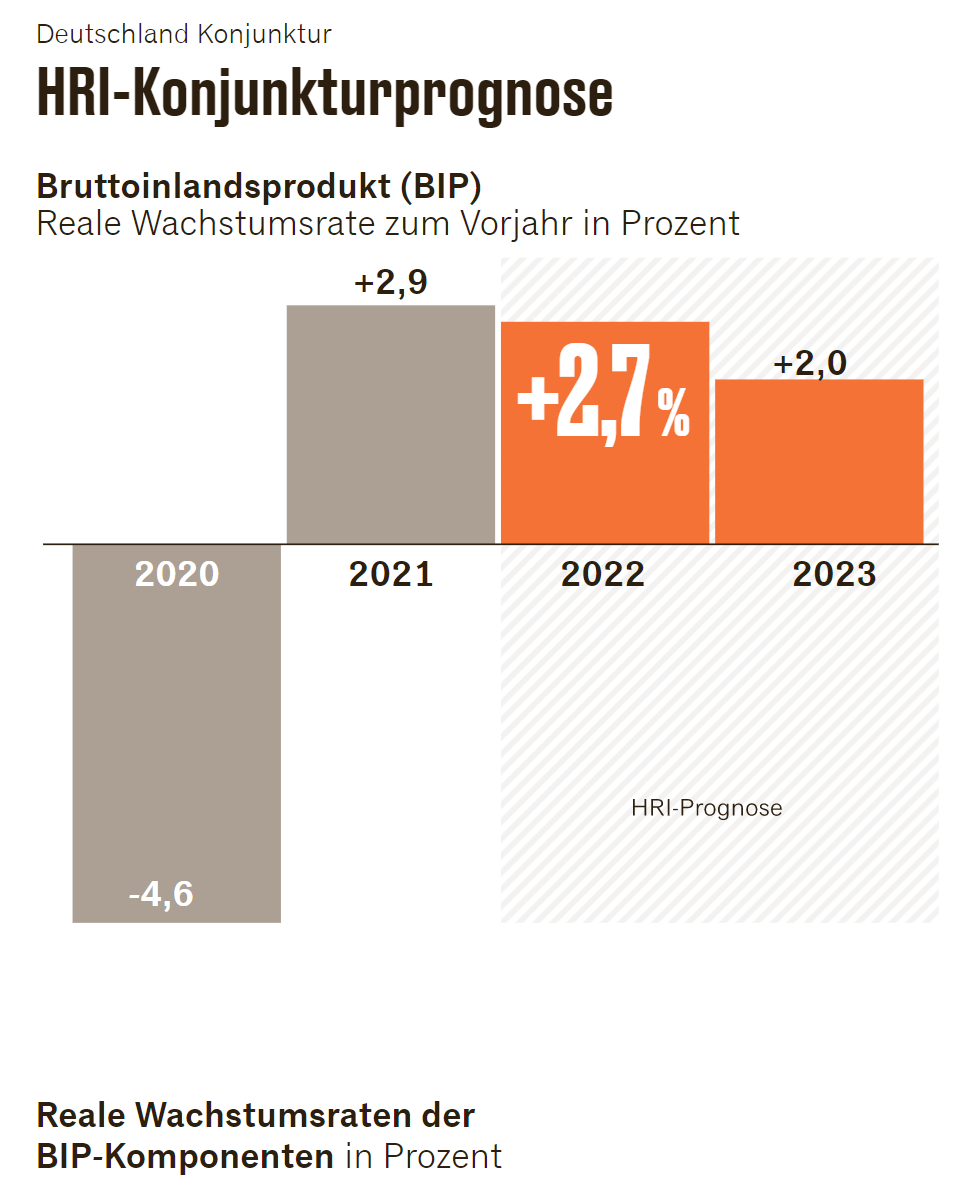 Geldbegriff und Geldfunktionen
Eigenschaften von Gütern, die Geldcharakter haben können:


Knappheit

Teilbarkeit

Gleichwertigkeit

Haltbarkeit

Übertragbarkeit
Geldbegriff und Geldfunktionen
In der modernen Ökonomie wird als Geld bezeichnet, was 
Geldfunktionen erfüllt:


Tauschmittel und Zahlungsmittel

Wertaufbewahrungsmittel

Bewertungsmaßstab und Recheneinheit
Tauschmittel und Zahlungsmittel
Geld vereinfacht Tauschvorgänge, indem Anbieter und 
Nachfrager eines realen Gutes sich nicht physisch 
treffen müssen


Die Transaktionskosten beim Tausch werden gesenkt


Geld vereinfacht eine arbeitsteilige Produktion
Wertaufbewahrungsmittel
Bei zeitlicher Differenz zwischen Ein- und Ausgaben


Verschiebung von Konsumplänen in die Zukunft


Geld konkurriert dabei mit anderen Vermögensarten                (z. B. Aktien, Immobilien). Geld weist im Allgemeinen           aber einen höheren Liquiditätsgrad auf
Bewertungsmaßstab und Recheneinheit
Standardisierung der Bewertung


Die relativen Preisverhältnisse drücken das Tauschverhältnis zwischen realen Gütern aus


Bildet die Grundlage der Wirtschaftsrechnung (z. B. VGR und Berechnung des Bruttoinlandsprodukts
Motive der Geldhaltung
Tauschmotiv
Das Tauschmotiv ist auf das häufige zeitliche und örtliche Auseinanderfallen von Einnahmen und Ausgaben in einer arbeitsteiligen Wirtschaft zurückzuführen 		


Vorsichtsmotiv
Das Vorsichtsmotiv ergibt sich aus der großen Unsicherheit, die üblicherweise über die zukünftige Wirtschaftsentwicklung herrscht
Spekulationsmotiv
Das Spekulationsmotiv folgt aus der Überlegung, dass die handelnden Akteure in der Wirtschaft umso mehr Geld halten werden, je geringer die Zinsen für festverzinsliche Wertpapiere ausfallen. Da bei niedrigen Zinsen die Kurse der entsprechenden Wertpapiere hoch sind, wird auf einen Kursverfall spekuliert. Geld zu halten bietet die Möglichkeit, Verluste zu vermeiden und bei besseren Preisen einzusteigen. Die sogenannten Opportunitätskosten der Geldhaltung, also die entgangene Rendite einer Wertpapieranlage, sind sehr niedrig oder sogar negativ.
Geldnachfragefunktion
+
-
Zinsen und Inflation – Fisher Relation
21